Steamship Authority Update
Dukes County Commissioners Meeting 5-17-2023
Passengers Carried – March 2023 vs. March 2022
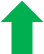 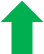 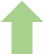 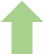 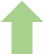 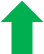 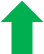 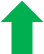 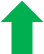 Passengers Carried 2022 - 2023
Vehicles Less than 20 ft. Carried – March 2023 vs. 2022
Vehicles Less than 20 Feet Carried 2022 - 2023
Freight Trucks (Trucks 20 ft and over) Carried  March 2023 vs. 2022
Trucks (20 Feet & Over) Carried 2022 - 2023
Cars Parked– March 2023 vs. 2022
Cars Parked 2022 - 2023
Trip Summary Report
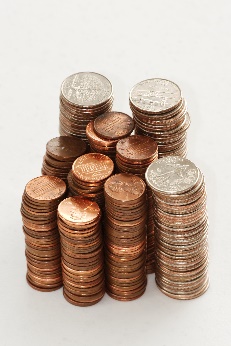 Financial Snapshot
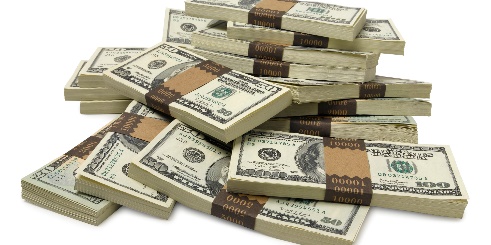 March
January - March
Operating Revenue of $6,449,259 was higher than budget by $9,917

Other Income of $1,847,878 was higher than budget by $568,375

Operating Expenses of $10,260,059 was lower than budget by $158,973

Income Deductions of $168,158 was lower than budget by $92,391

Net Operating Loss of $2,131,080 was lower than budget by $829,656
Operating Revenue of $17,172,945 was higher than budget by $649,751

Other Income of $2,326,280 was lower than budget by $66,149

Operating Expenses of $29,079,738 was lower than budget by $2,865,011

Income Deductions of $527,809 was lower than budget by $294,119

Net Operating Loss of $10,108,322 was lower than budget by $3,743,032
Operating Revenues – March 2023 vs. Budget
Operating Revenues - 2023
March
January - March
Operating Expenses – March 2023 vs. Budget
Operating Expenses - 2023
March
January – March
Passengers Carried – April 1-30, 2023 vs. 2022
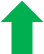 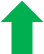 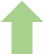 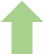 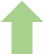 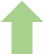 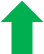 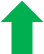 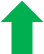 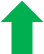 Vehicles Carried – April 1-30, 2023 vs. 2022
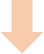 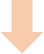 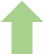 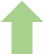 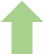 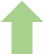 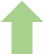 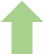 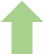 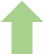 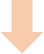 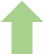 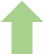 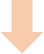 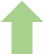 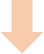